satiate: verb
definition:
    to satisfy to the full
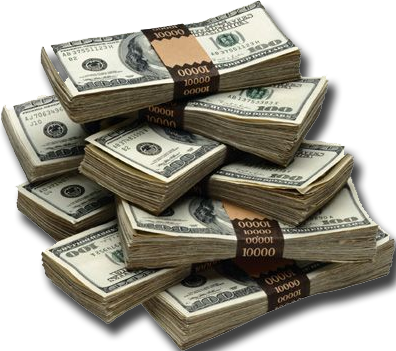 satiate
pronunciation:
    sey-shee-eyt
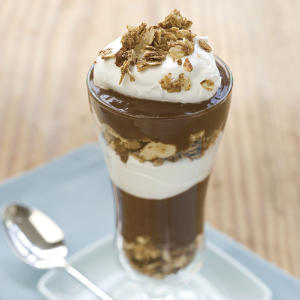 satiate
related forms:
 noun
     satiation
 adjective
     satiated
    satiable
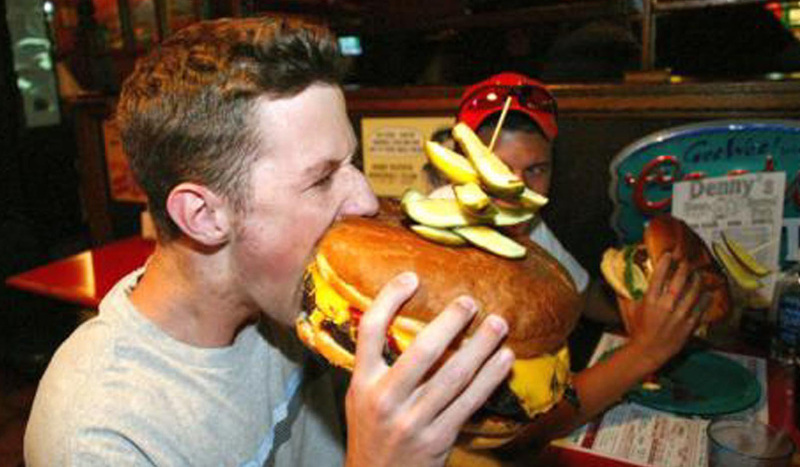 frequently used  antonym:  insatiable
satiate
synonyms:
 quench
 satisfy
 sate
 fill
 saturate
 gratify
 surfeit
 gorge
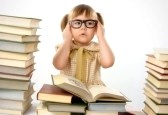 satiated
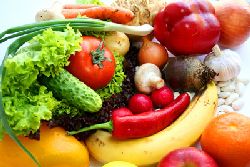 We weren’t satiated by the platter of fruits and vegetables, but 
the ants were.
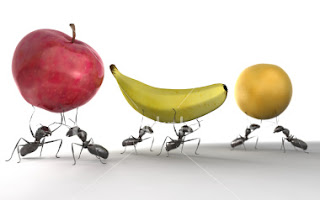 satiated
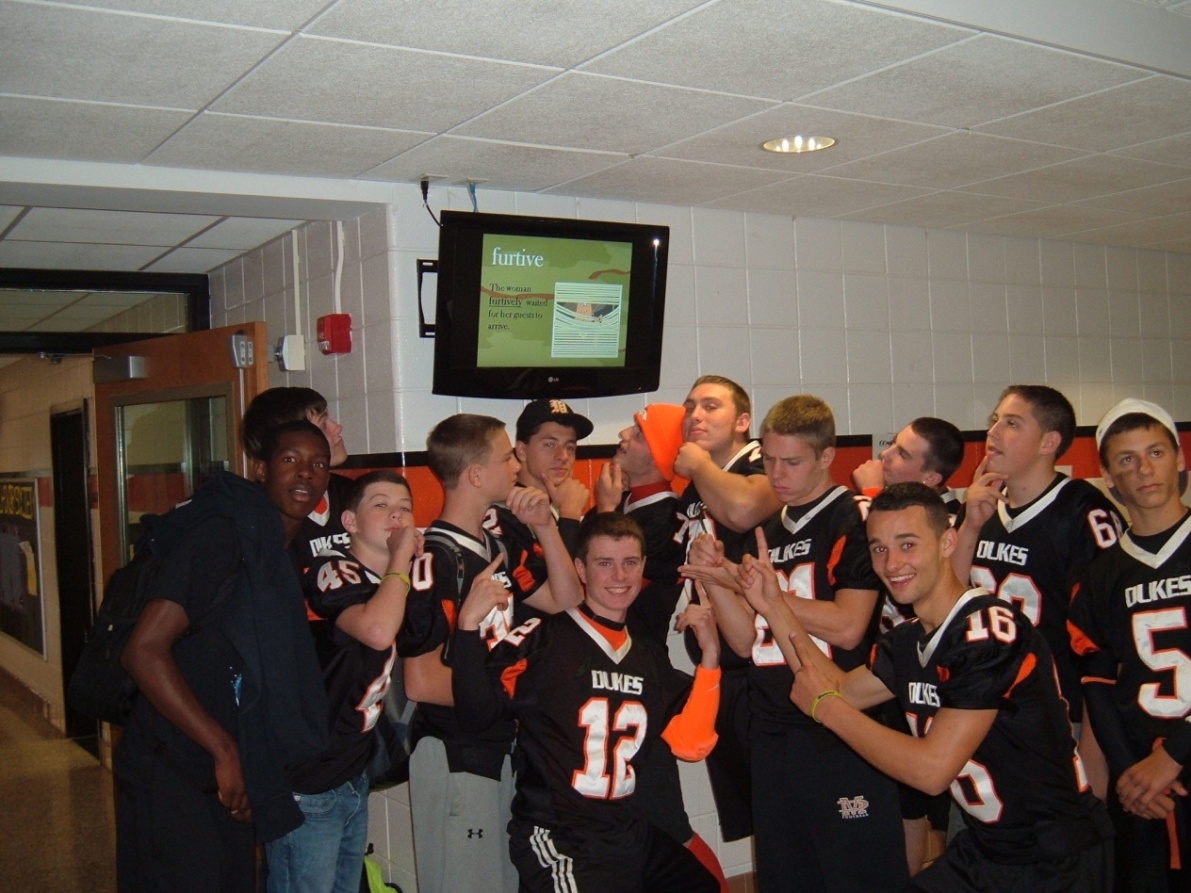 By the end of four years, Marlboro students 
will be satiated with new vocabulary.
satiate
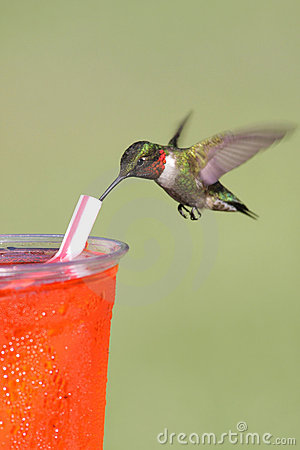 The hummingbird satiated his thirst by drinking juice through a straw.
satiated
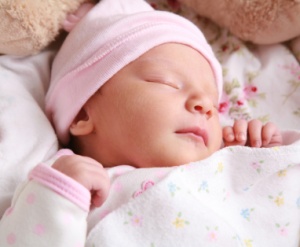 Satiated, the baby slept peacefully.
satiate
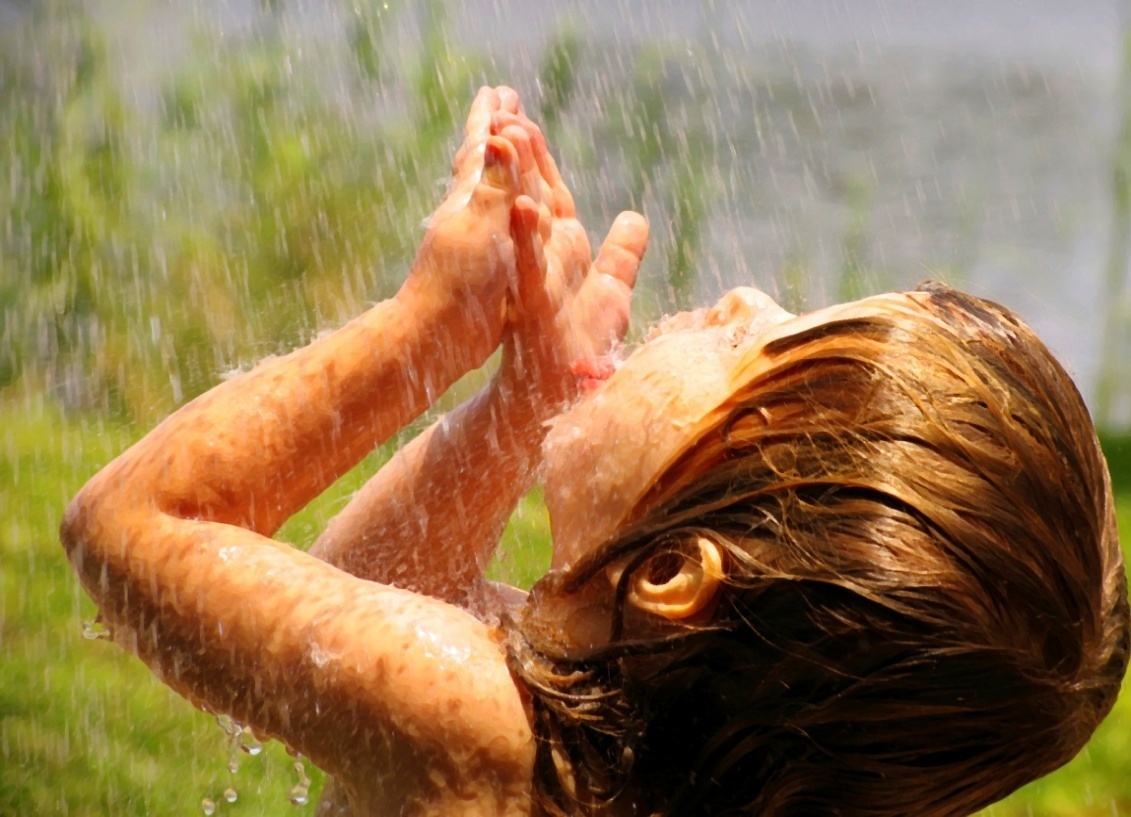 Parched, the young girl allowed the rain to satiate her.
satiation
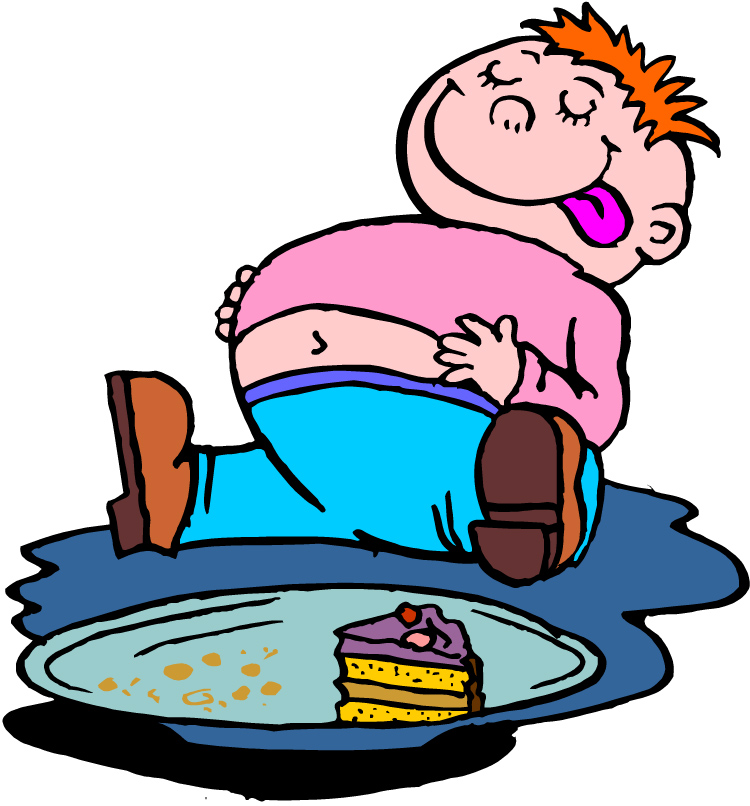 Satiation made the 
young boy lazy.
insatiable
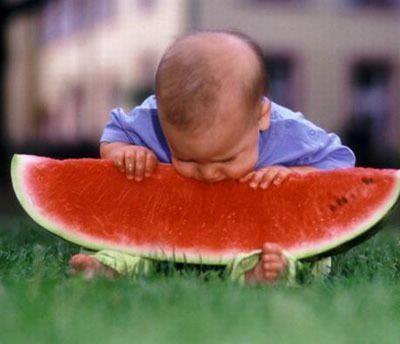 The baby had an insatiable appetite.